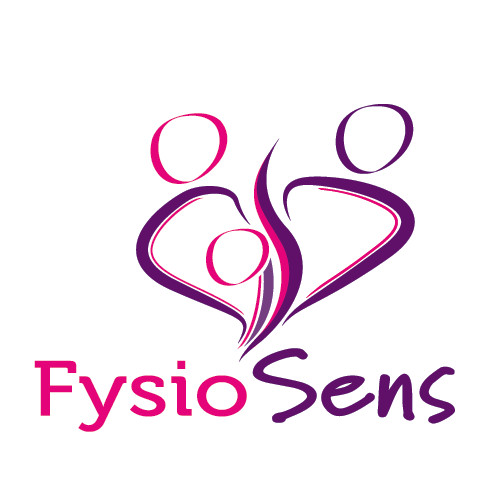 Bekkenfysiotherapeutische behandelmogelijkheden bij de ziekte van Parkinson
Voorstellen
Anita Reekers, bekkenfysiotherapeut
Els Hegeman, bekkenfysiotherapeut
Inleiding
Bekken
Bekkenbodem
Urine-incontinentie
Plasproblemen bij mannen en vrouwen
Verzakking
Seksuele problematiek
Ziekte van Parkinson
Blaasproblemen bij de ZvP
Darmproblemen bij de ZvP
Seksuele problemen bij de ZvP
Bekkenfysiotherapeutische behandel mogelijkheden
Bekken
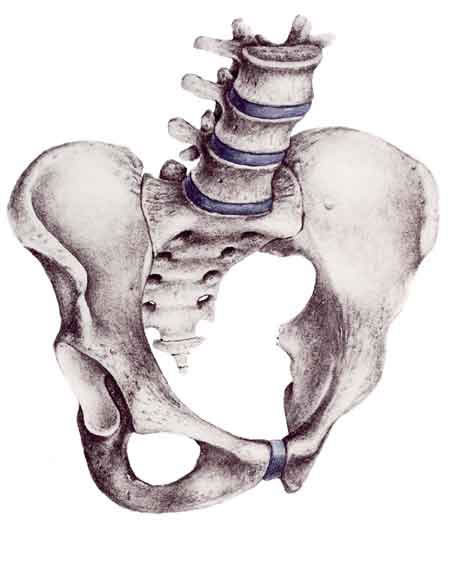 Bouw en functie bekken
* Het bekken is een grote ring van 4 botdelen die aan de bovenkant de wervelkolom (ruggengraat) ondersteunt en aan de onderkant de benen met het lichaam verbindt. 
* Het bekken brengt het gewicht van de wervelkolom   over op het dijbeen
* Het beschermt de organen in de bekkenholte
* Het zorgt voor aanhechtingspunten voor de spieren van de romp en de onderste ledematen
Bekkenbodem
Vrouw				    Man
Vrouw
Organen:
Blaas
Baarmoeder
Endeldarm
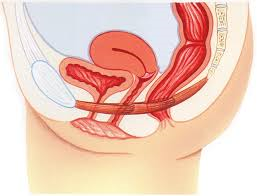 Man
Organen:
Blaas
Prostaat
Endeldarm
Functie bekkenbodem
De bekkenbodem heeft verschillende functies:

Sluitfunctie, ophouden van urine/ontlasting/windjes
Ontspannen functie, lozen van urine/ontlasting/windjes
Seksuele functie 
Ondersteunen organen
Steunfunctie onderrug/bekken
Bekkenbodemproblemen
Bij onvoldoende functie van de bekkenbodem kunnen bekkenbodemproblemen ontstaan:
Urine-incontinentie
Fecale incontinentie; onvrijwillig verlies van ontlasting en/of windjes
Obstipatie 
Plasproblemen zoals niet goed uitplassen, kleine beetjes plassen, heel vaak plassen, pijn bij plassen etc.
Verzakking van blaas, baarmoeder, darm 
Seksuele problemen zoals pijn bij het vrijen 
Pijn in de bekkenbodem/CPPS
Oorzaak mogelijk problemen
Over activiteit bekkenbodemspieren

Onder activiteit bekkenbodemspieren

Coördinatiestoornis bekkenbodemspieren
Urine-incontinentie
Stress urine-incontinentie; 
verlies van urine tijdens buikdrukverhogende momenten

Urge urine-incontinentie 
verlies van urine tijdens heftige aandrang
Stress urine-incontinentie
Toename van  druk op de buik geeft een toename van de druk op de blaas.
Bij onvoldoende functie van de bekkenbodem kan dit leiden tot urineverlies.
Urge urine-incontinentie
Prikkeling van de blaas geeft een signaal aan de hersenen tot het samentrekken van de blaas en het  lozen van urine.
Deze druk kan zo hoog zijn, in combinatie met een verminderde functie van de bekkenbodem, dat het tot urineverlies leidt.
Plasproblemen
Niet goed kunnen uitplassen, onvolledige lediging
Heel vaak plassen; frequency
Kleine beetje plassen
Heftige aandrang; urgency 
Recidiverende blaasontstekingen
Kenmerken prostaat verandering
Plasproblemen bij prostaatvergroting
de urinestraal komt moeilijker op gang, vooral ’s nachts of als de blaas vol is
een zwakkere urinestraal
een onderbroken straal
nadruppelen van urine
het gevoel dat de blaas niet helemaal leeg is
de aandrang is moeilijk te bedwingen
urine-incontinentie
meer frequent urineren, zowel overdag als 's nachts
bloed in de urine of troebele urine
Verzakking
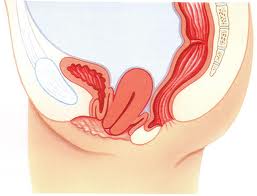 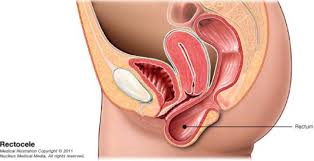 Klachten passend bij een verzakking
Zeurend, drukkend gevoel in de onderbuik
“balgevoel” tegen/tussen de schaamlippen
Zien of voelen van een “bolletje” vaginaal
urineverlies
Niet goed kunnen leegplassen of leegpoepen
Soms zelfs alleen kunnen legen als men manueel meehelpt 
Het toenemen van bovenstaande klachten in de loop van de dag

Een verzakking (stadium 2 of meer) komt bij 40% van de vrouwen voor (Slieker 2009)
Oorzaken van een verzakking
Verzwakt of beschadigd steunweefsel bijvoorbeeld na een (zware) vaginale bevalling, buikoperatie of overgang

Langdurige buikdrukverhoging bijvoorbeeld bij: zwaar tilwerk, langdurig/veel hoesten, lang persen bij ontlasting, overgewicht
Seksuele problematiek
Pijn bij het vrijen bij vrouw en man ( dyspareunie)
Vaginisme
Erectieproblemen
Ziekte van Parkinson
De ziekte van Parkinson (ZvP) is een langzaam verergerende, neurologische aandoening en komt onder mannen ongeveer anderhalf keer zoveel voor als bij vrouwen.
Openbaart zich meestal tussen de 50e-70e levensjaar maar ook jongeren kunnen het krijgen.
Door onbekende redenen sterven dopamineproducerende cellen in de substantia nigra in de hersenen af. Hierdoor treden stoornissen in motorische en niet- motorische functies op.
Stoornissen in motorische functies zijn oa: bradykinesie, rigiditeit, afname van dynamische balans en rusttremor.
Stoornissen in niet motorische functies( autonome stoornissen) zijn oa: reukstoornissen, depressie, obstipatie, urine-incontinentie en seksuele stoornissen.
Blaasproblemen bij de ziekte van Parkinson
75% krijgt blaasproblemen

Nycturie (> 2x plassen ‘s nachts) komt vaak het eerst en het meeste voor
Urge
Toename v frequentie v plassen
Blaasspier ( detrusor)
Door de ZvP kan de blaasspier minder snel en krachtig samentrekken. Hierdoor komt de 
      urinelozing minder snel op gang
      en kan ook weer stoppen voor de 
      blaas leeg is.

-> verhoogde kans op residu/retentie
-> door residu verhoogde kans op blaasontsteking
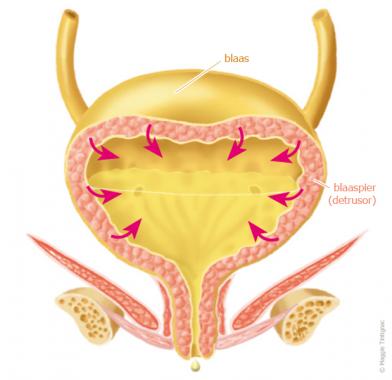 Detrusor overactief
Door de ZvP kan de blaasspier zich minder goed ontspannen waardoor men weer eerder aandrang (gevoel) krijgt.

Gevolg 
 -> frequentie toename 
 -> urineverlies
 -> langzamer plassen
 -> kleinere hoeveelheden uitplassen
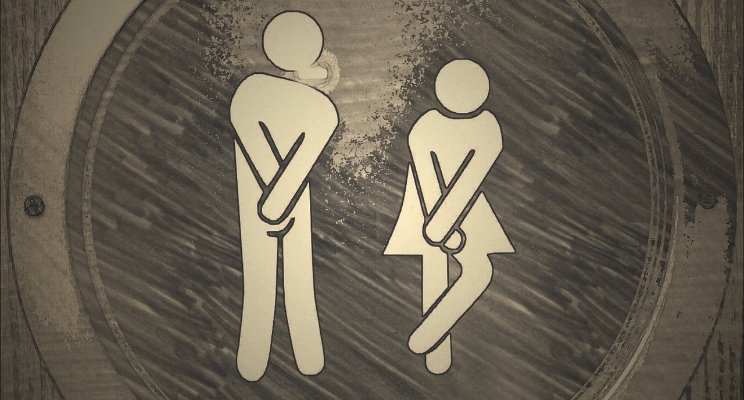 Chronische urineretentie
Chronisch -> wordt voorafgegaan door residuvorming
-> mogelijk door ZvP door minder krachtig samentrekken blaas of detrusor overactiviteit.
Maar ook een vernauwing van de plasbuis, overactieve BB, verzakking of obstipatie kan de veroorzaker zijn.

 * urineretentie kan schade aan de nieren geven als de druk in de blaas zo hoog is/blijft dat de urine vd nieren niet naar de blaas kan stromen.

* Meer dan 100cc retentie is reden tot katheteriseren ( door pt zelf of met   verblijfscatheter)
Acute retentie
Acuut: door plotselinge toename van hoeveelheid urine

-> mogelijk door: -vochtafdrijvende middelen
                                 -overvloedige alcoholconsumptie
                                 -afsluiting plasbuis 
                                 -bijwerking v antidepressiva
                                 -bijwerking slaapmedicatie 

* Altijd reden tot katheteriseren
Darmproblemen bij de ziekte van Parkinson
Obstipatie is een veel voorkomende klacht bij de ZvP
     -< 3x per week ontlasting
     - harde ontlasting
     - ontlasting komt alleen met hard persen


* 30% heeft een vertraagde darmperistaltiek
* 60% heeft een anale en/of een rectale disfunctie
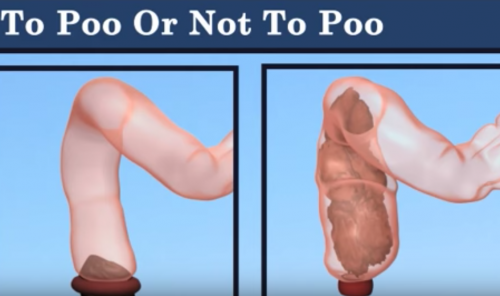 obstipatie
Bij de ZvP is de maaglediging vaak onvolledig
Net als andere spieren worden de spieren in de darm ook trager. Daardoor krijgt het slijmvlies langer de tijd om vocht uit de ontlasting te onttrekken
       Gevolg: hardere ontlasting

*    Een overactieve bekkenbodem
      veroorzaakt het eerder sluiten
      van de externe kringspier.
      Hierdoor blijft ontlasting langer in
      het rectum, dikt in en wordt hard

 *  Verkeerd persgedrag veroorzaakt
     een incorrect en onvolledig ledigen 
     van de darm met als gevolg: indikken
     en harder worden vd ontlasting
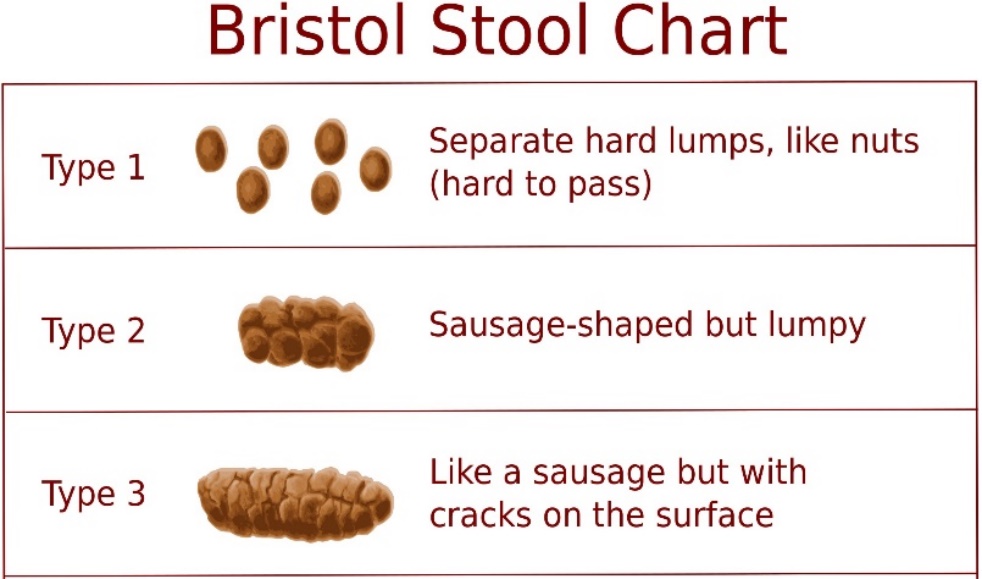 Obstipatie en medicatie
Door traagheid van de darmperistaltiek en obstipatie is de werking van medicatie vaak ook langzamer

Daardoor is er ook een grotere kans op responsfluctuaties

Anticholinergica en morfine geven een grotere kans op obstipatie
Seksuele problemen bij de ziekte van Parkinson
Frequentie van seksueel contact neemt sterk af en de tevredenheid over seksueel functioneren is verminderd
Voorspellende factoren voor afnemen van seksuele functie: leeftijd, aanwezigheid v depressie, ernst vd ziekte
Parkinsonmedicatie kan o.a. leiden tot erectieproblemen of hyperseksualiteit
Antidepressiva kan leiden tot verlies v libido
Seksuele stoornissen
Man: 60-70% heeft erectiestoornissen
               minder opwinding
               problemen met klaarkomen (minder intens en soms met  schokjes)

*  Vrouw: problemen met lust
                   minder opwinding
                   minder vochtig vaginaal
                   problemen met orgasme

* Andere redenen voor seksuele problematiek: verminderd zelfbeeld, veranderend lichaam, bewegingsbeperking of tremor, partner die seks anders beleefd door verzorgende rol, niet meer in hetzelfde bed slapen door slaapproblemen.
Bekkenfysiotherapeutische behandelmogelijkheden bij blaasproblemen
Er vindt altijd eerst een uitgebreide intake en onderzoek plaats 
Toilethouding/gedrag
Vochtintake reguleren
Nycturie: minder vochtinname na 20.00, vermijd koffie en alcohol ‘s avonds
Blaas trainen, klokplassen,  BB trainen op ontspanning, timing, kracht, coördinatie en duur
Buikdrukregulatie
Inlegmateriaal adviseren
Katheteriseren bespreken -> incontinentie verpleegkundige/thuiszorg
Geriatrie ft: trainen mobiliteit, arm/handfunctie, houding/stabiliteit
In overleg met ergotherapie: hulpmiddelen op wc als verhoogd toilet, steunen aan de muur, makkelijke kleding
Tips
Drink 2 liter vocht op een dag
Zittend plassen, ook mannen! 
Neem de tijd voor het plassen
GEEN stippeltjesplassen!!
Bekkenfysiotherapeutische behandelmogelijkheden bij darmproblemen
Toilethouding/toiletgedrag
Buikdrukregulatie
Goede perstechniek
Vocht/vezelintake: 1,5-2L ( 10 a 2 glazen)
Bekkenbodemtraining: ontspanning, timing, coördinatie, kracht en duur
Mobiliteit vergroten algemeen ( geriatrie-ft)

->  Arts:  -vezelsupplementen ( metamucil, psylliumvezels)
                 -laxantia ( movicolon, Forlax, klysma)
                 -domperidom ( geeft toename darmbeweging)
Bekkenfysiotherapeutische behandelmogelijkheden bij seksuele problemen
Bespreekbaar maken
Evt  iom arts verwijzen naar NVVS geregistreerde seksuoloog
Advies gebruik v glijmiddel ( K-Y glijmiddel/gel Johnson and Johnson)
Bekkenbodem ontspanning
Bekkenbodem rekken manueel (aanleren)

-> Arts: -erectiepil
               -vacuumpomp
               -vibrator bij gevoelsstoornis
Training bekkenbodem
Het goed leren aan- en ontspannen van de bekkenbodem vergt oefening en concentratie 
Omdat niet zichtbaar is wat u doet moet het gevoel van de juiste beweging goed aangeleerd worden, mede mogelijk middels de MAPLe
Ervaring leert ons dat veel mensen verkeerd aanspannen/trainen met meer klachten tot gevolg
Ons advies is dan ook om te trainen onder begeleiding van een geregistreerde bekkenfysiotherapeut
Een goed begin is het halve werk!!
MAPLe
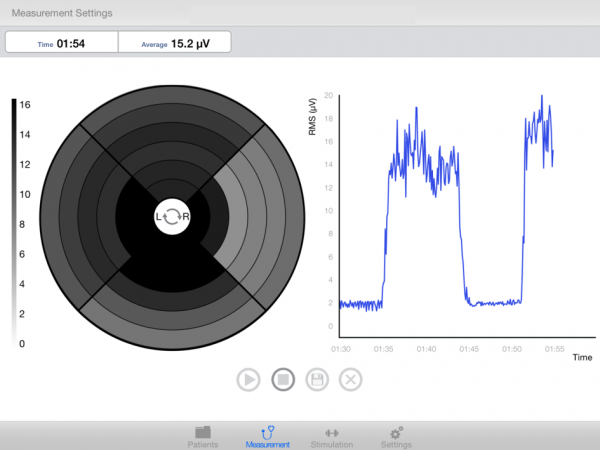 Mogelijkheden MAPLe
Het meten van spieractiviteit en het zichtbaar maken van contractie en relaxatie van de spier
Probe meet op 24 punten in de bekkenbodem  
Hierdoor kun je verschillen in spanning/activiteit tussen de verschillende spieren van de bekkenbodem aantonen
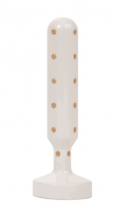 Richtlijn Parkinson
Ondanks dat er nog weinig wetenschappelijke onderbouwing is adviseert de richtlijn Parkinson van het KNGF en de multidisciplinaire richtlijn Parkinson bekkenfysiotherapie
Vergoedingen
Vergoeding van 9 behandelingen bekkenfysiotherapie bij urine-incontinentie vanuit de basisverzekering

Vergoeding van andere bekken- en bekkenbodemklachten dan urine-incontinentie vanuit de aanvullende verzekering

Directe toegankelijkheid fysiotherapie;  zonder tussenkomst van een arts kan u een afspraak maken voor (bekken)fysiotherapie
Vragen?
Dank voor uw aandacht
www.fysiosens.nl 

Grotestraat 40-42 	7443 BJ Nijverdal	0548-612459
Mensinkweg 41 a	7442 TA Nijverdal 	0548-611800
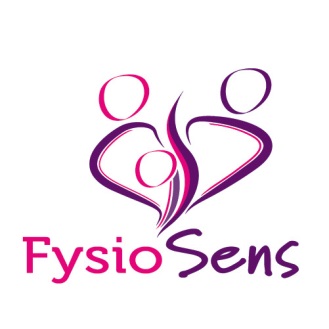